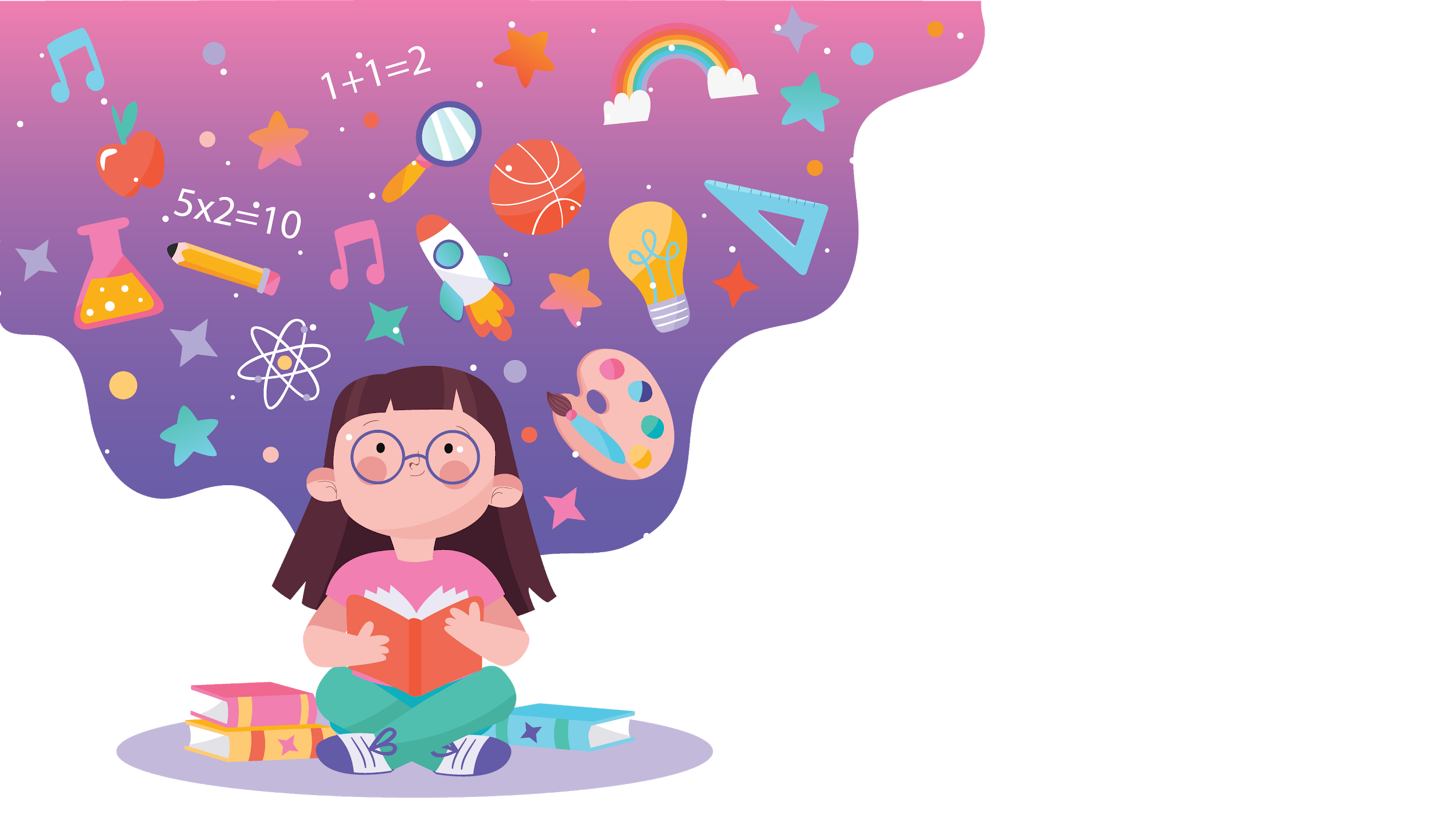 Növények
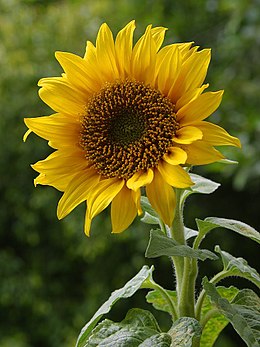 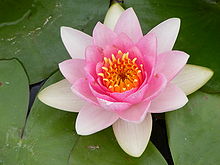 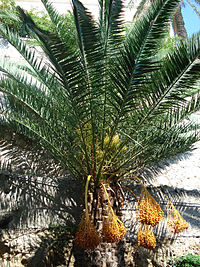 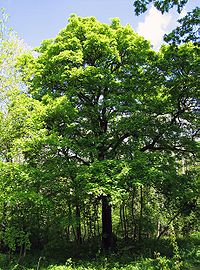 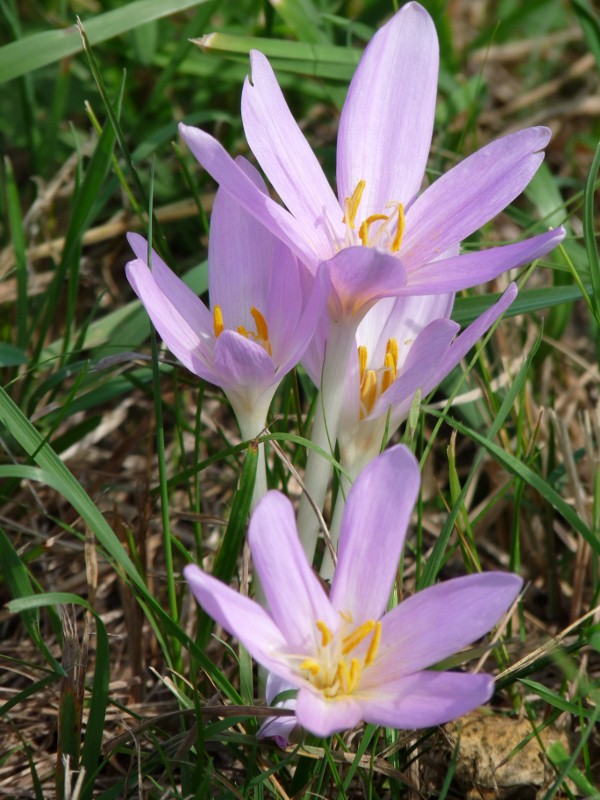 .”
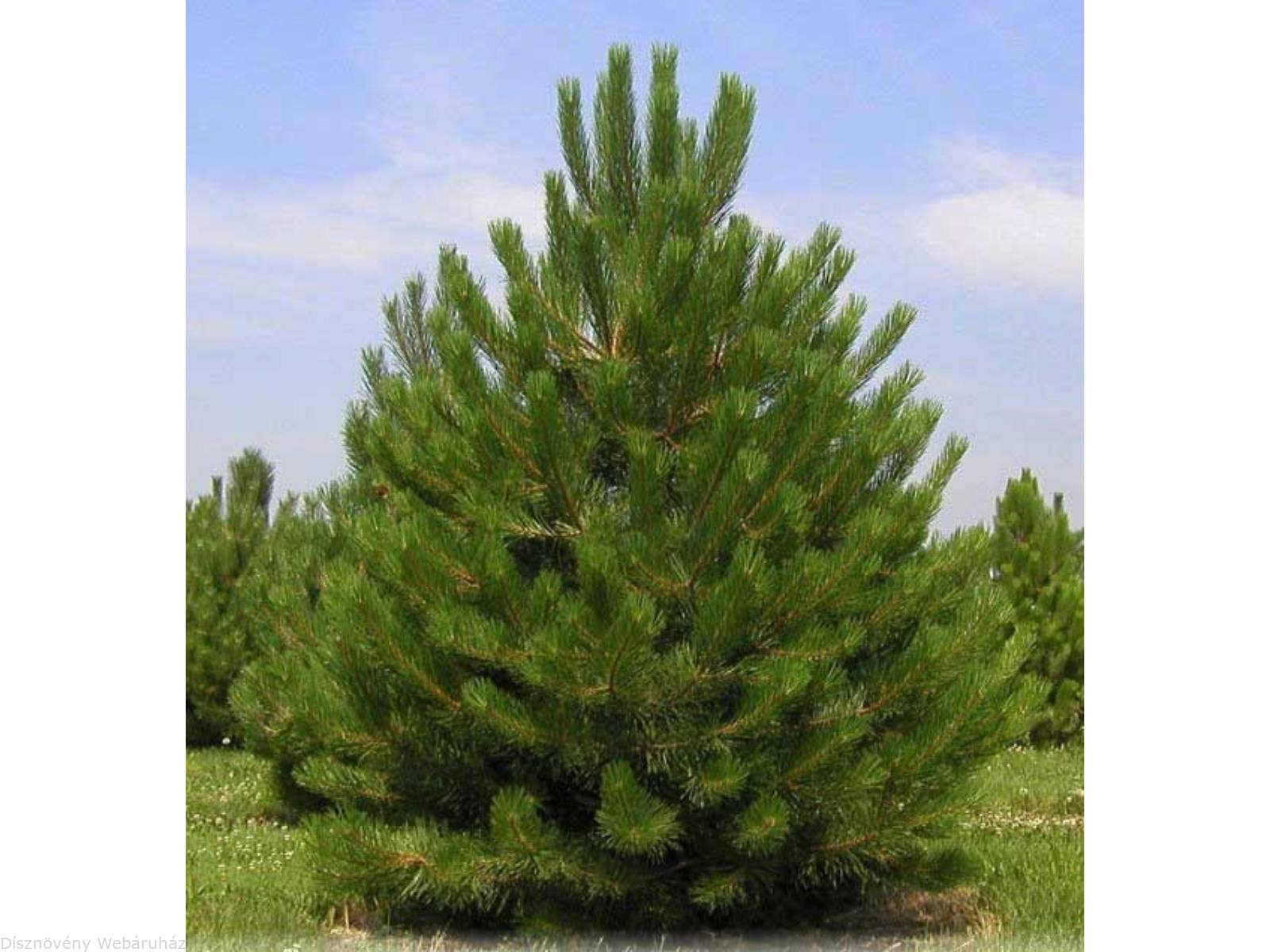 CC BY-SA
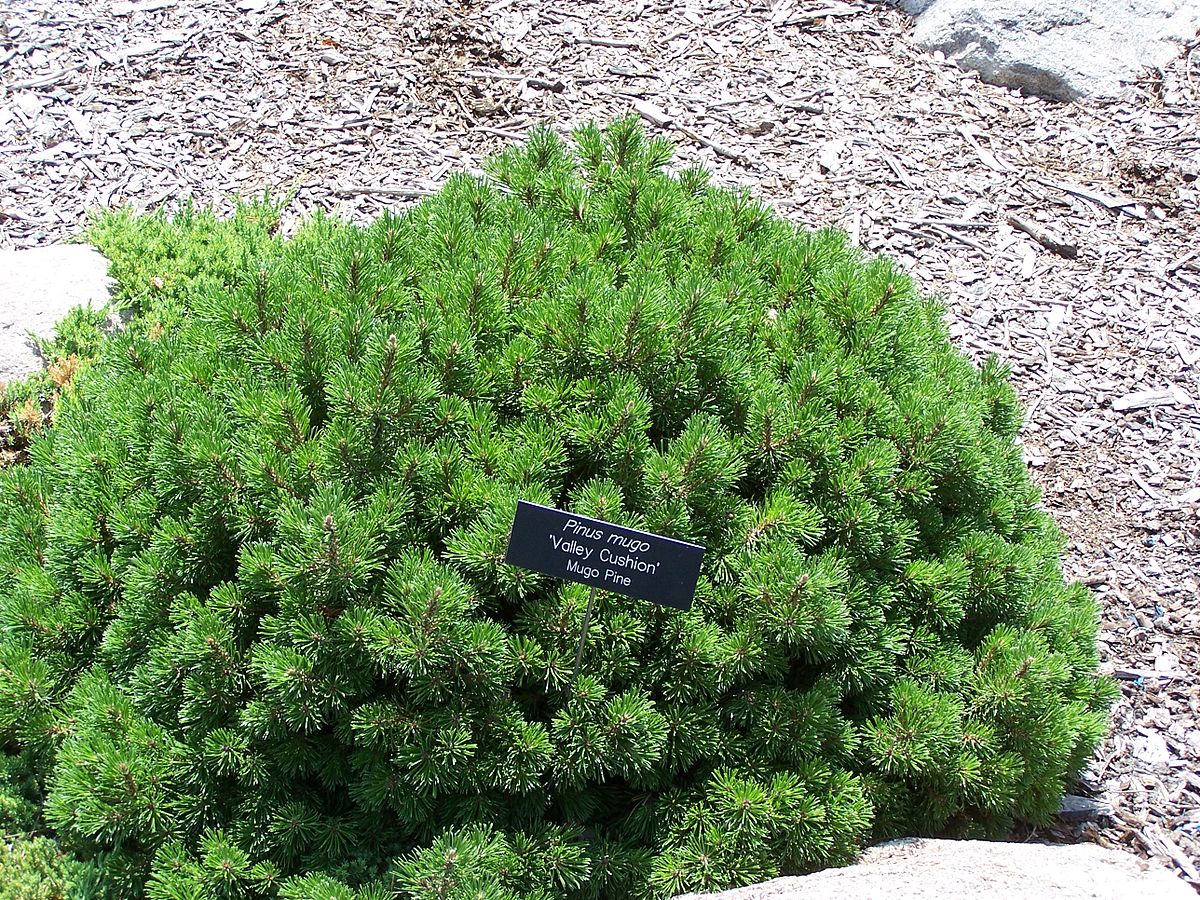 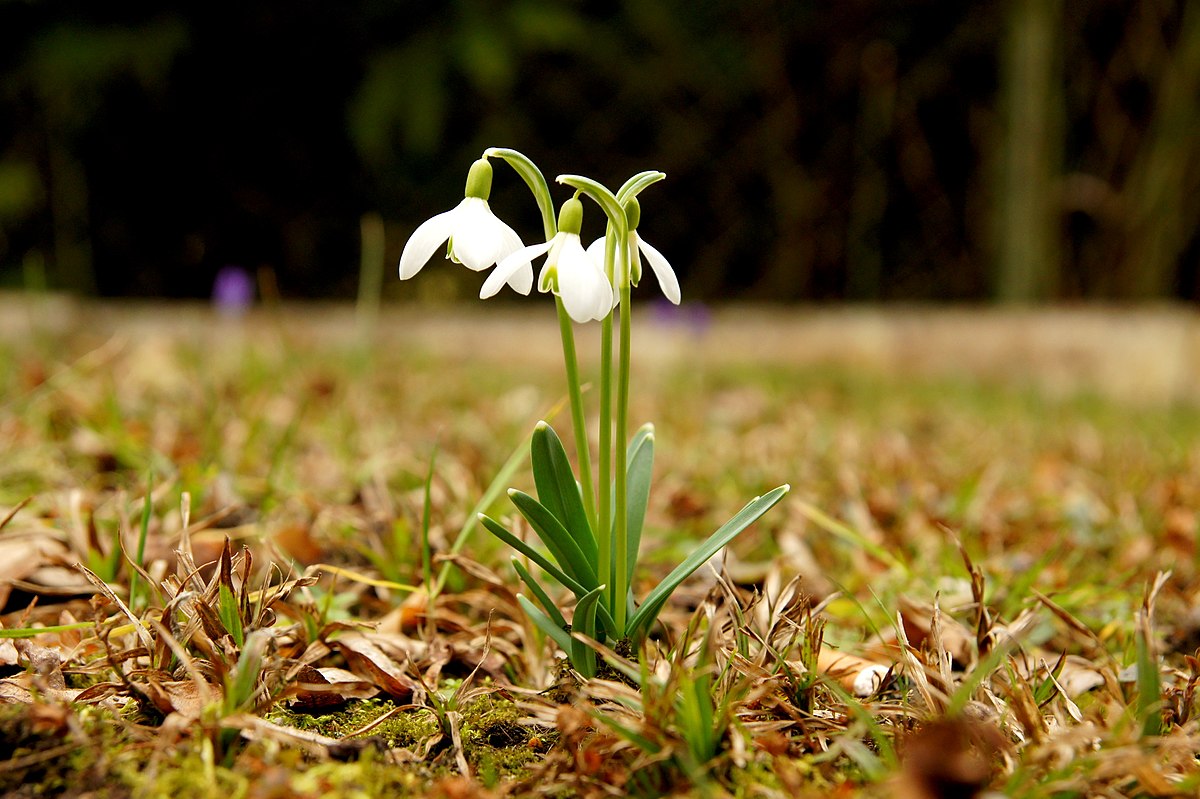 Cím: Fénykép, készítette: Ismeretlen a készítő, licenc: CC BY-SA
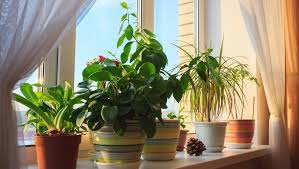 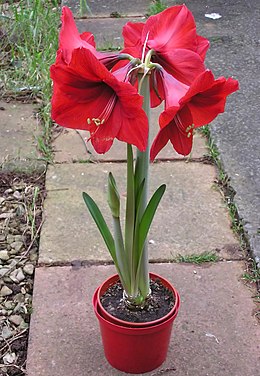 a
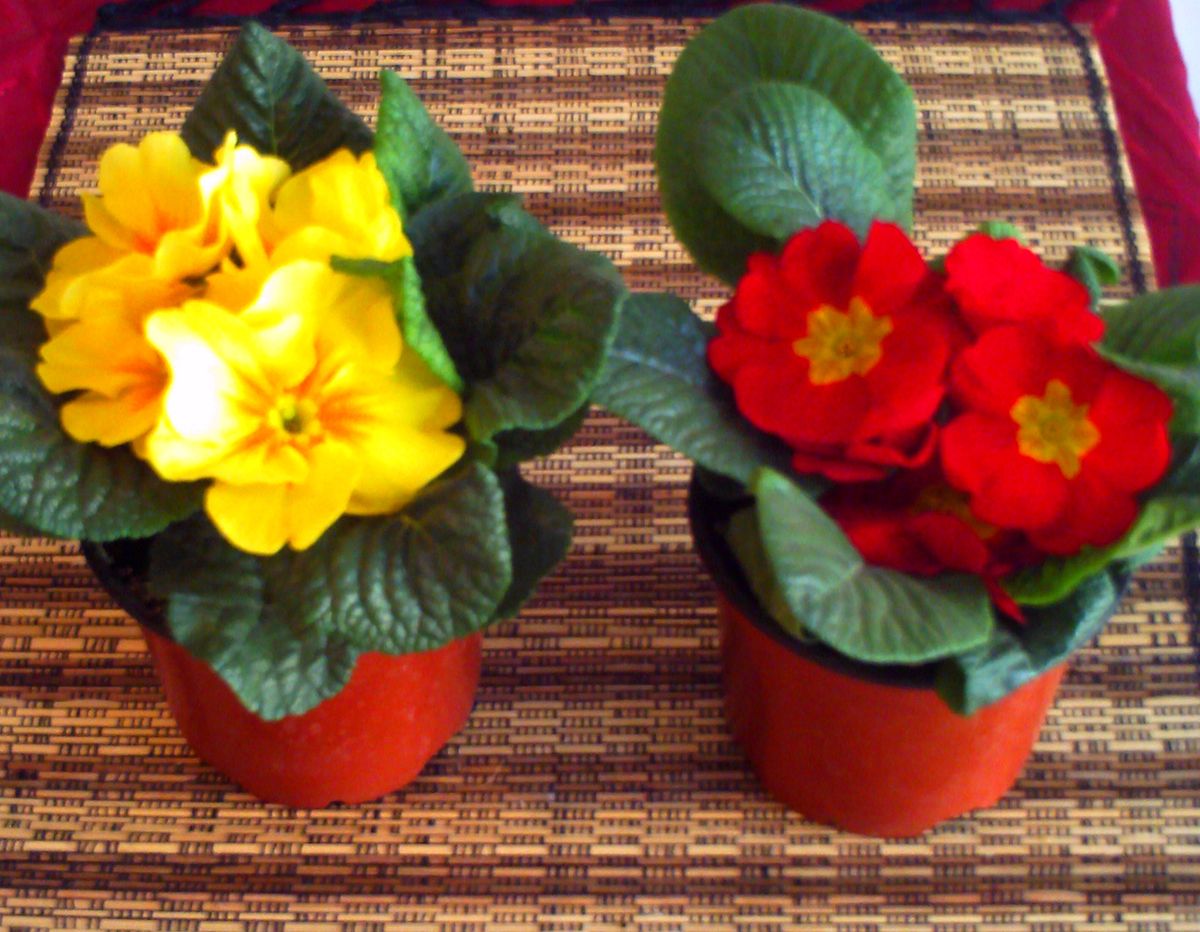 szobanövények
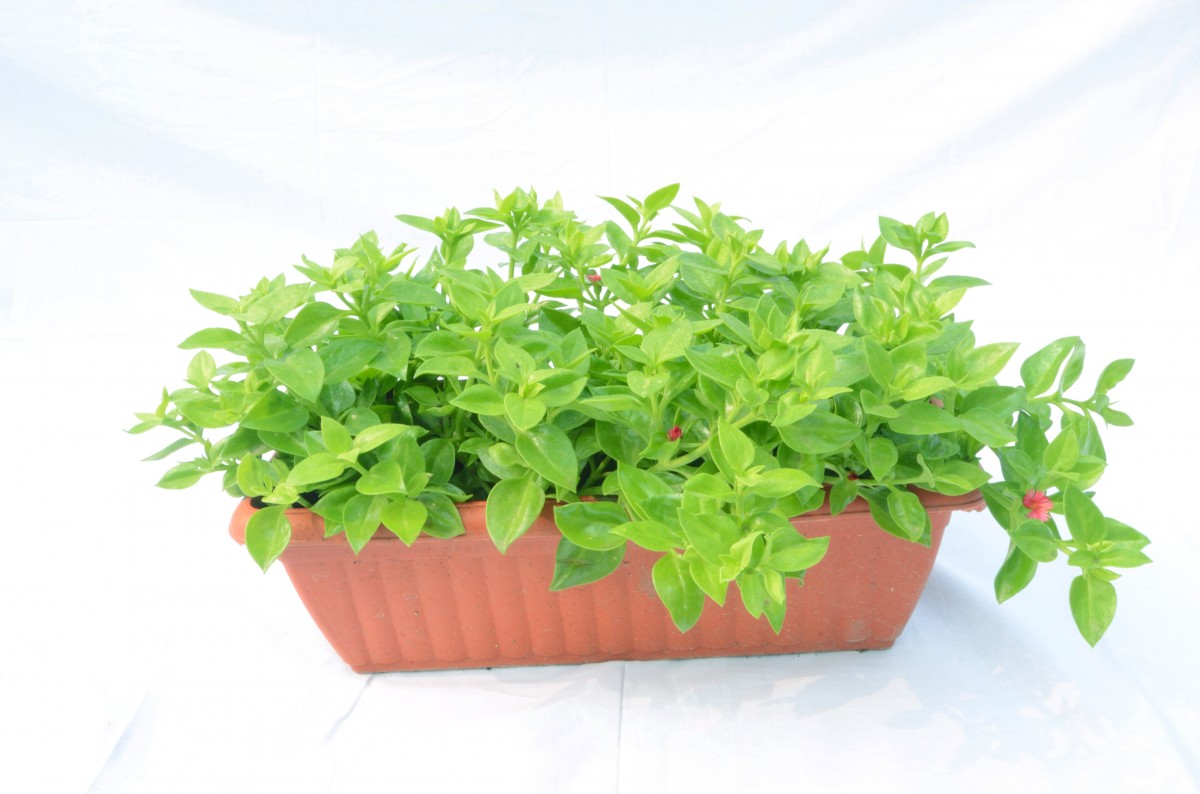 kerti növények
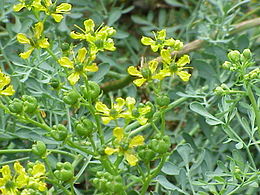 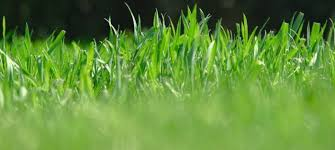 03
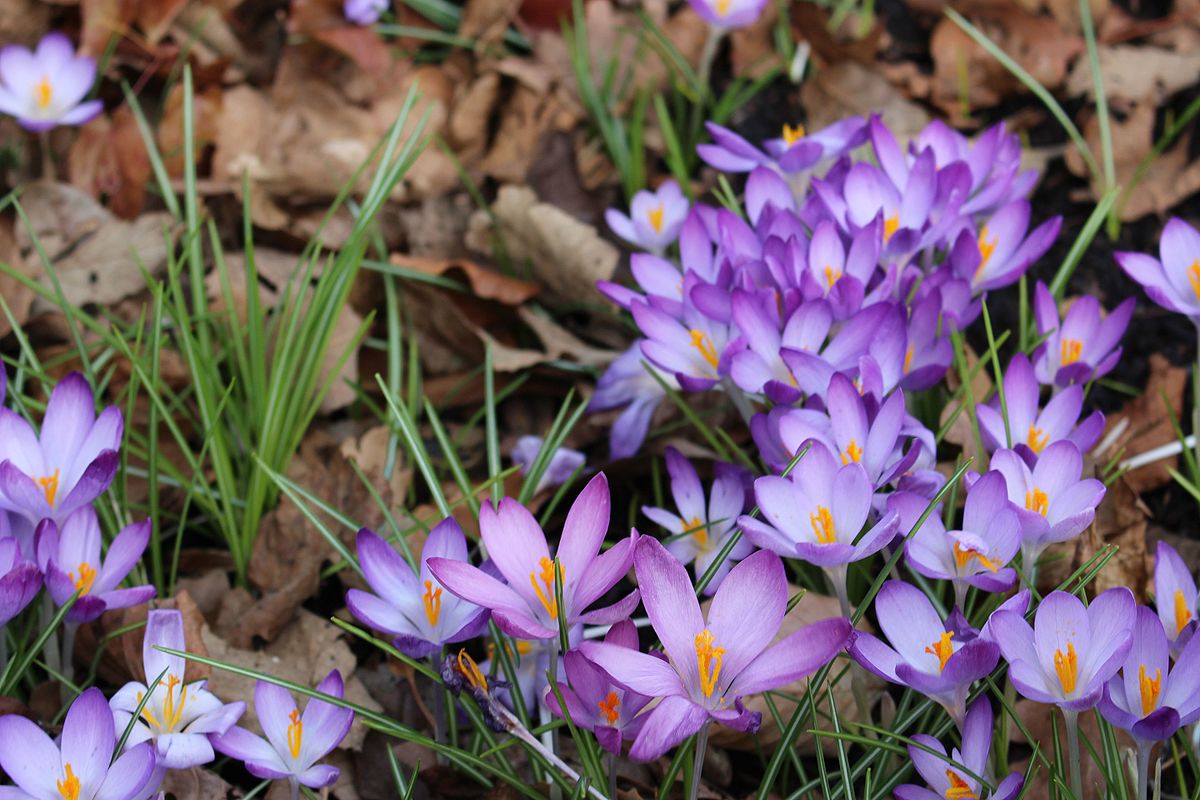 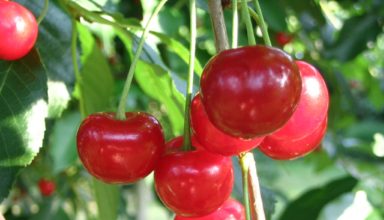 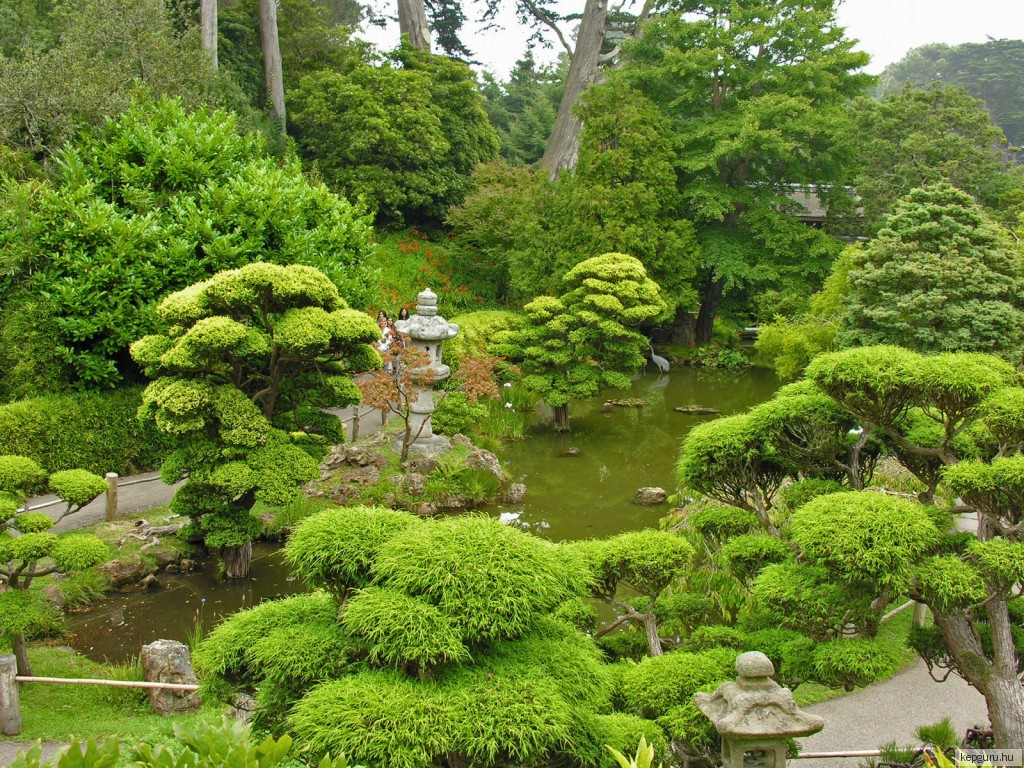 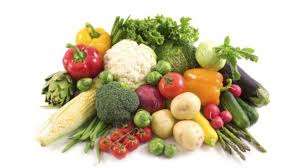 Here you could describe the topic of th
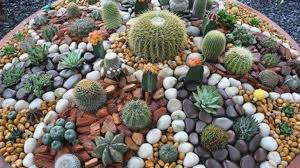 Cím: Fénykép, készítette: Ismeretlen a készítő, licenc: CC BY-NC-ND
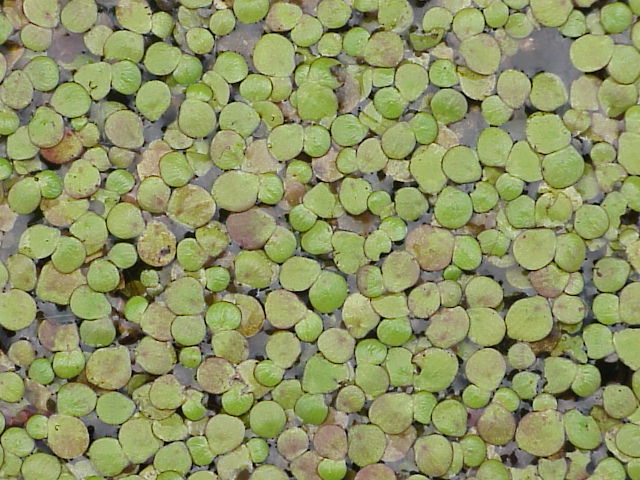 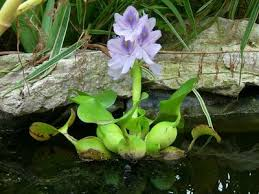 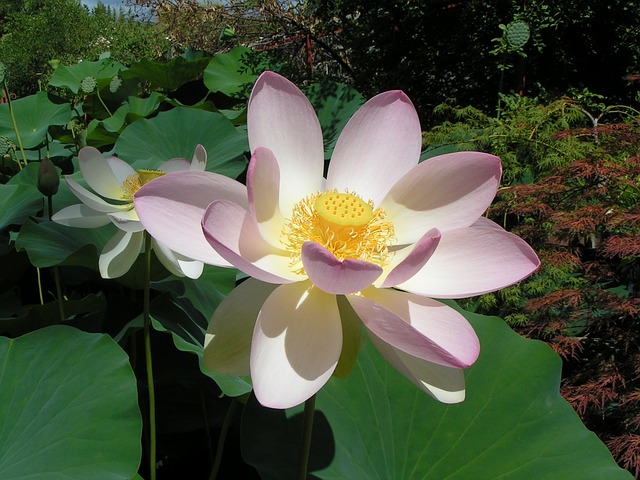 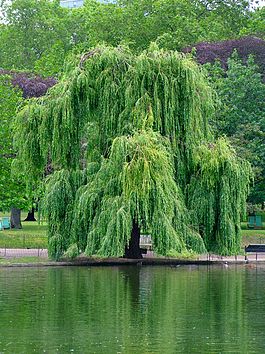 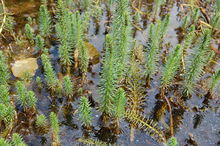 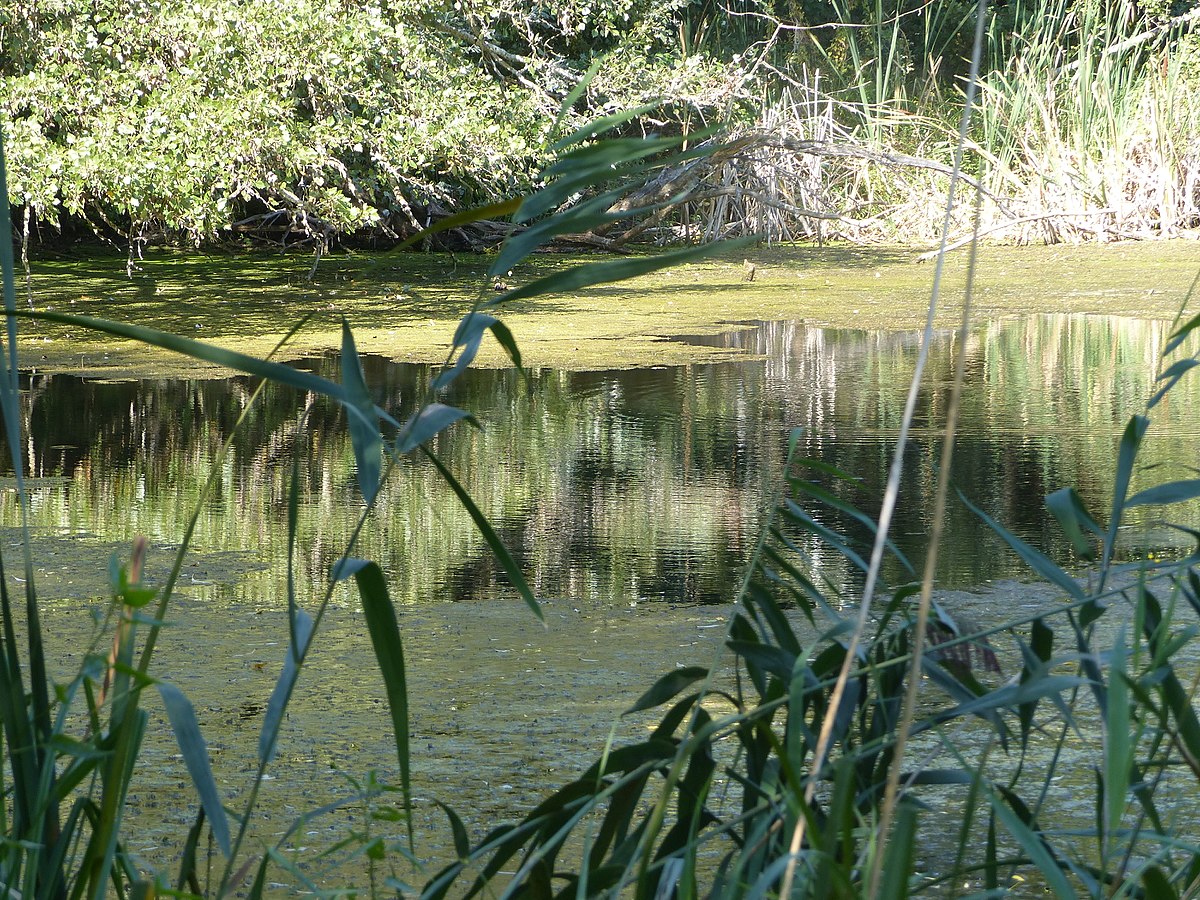 vízi, vízparti növények
növény részei
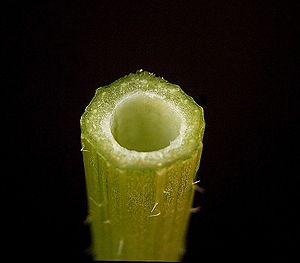 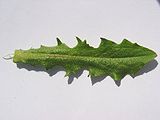 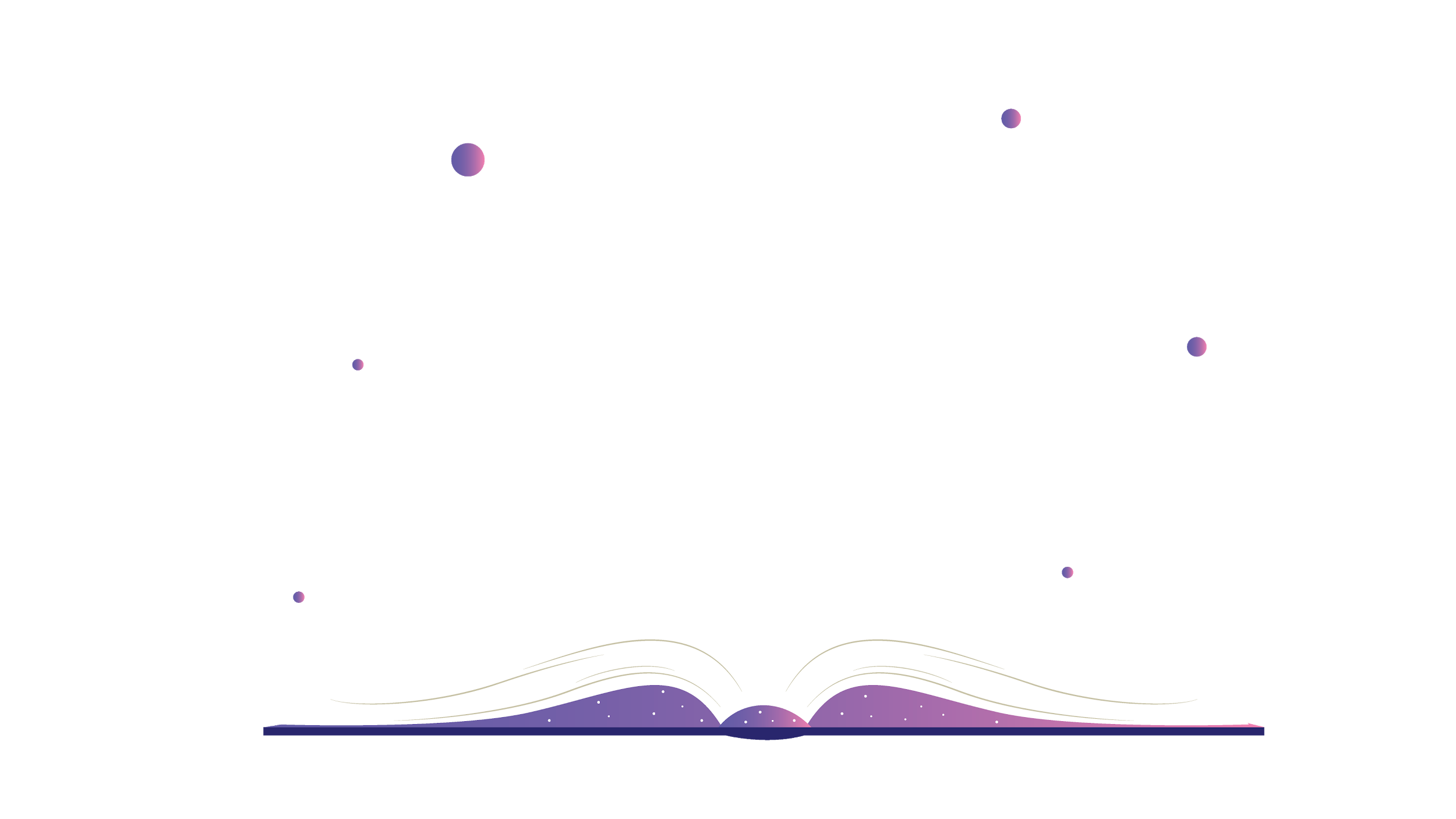 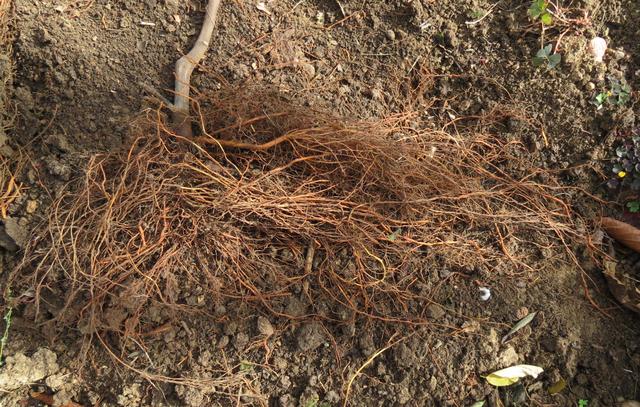 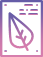 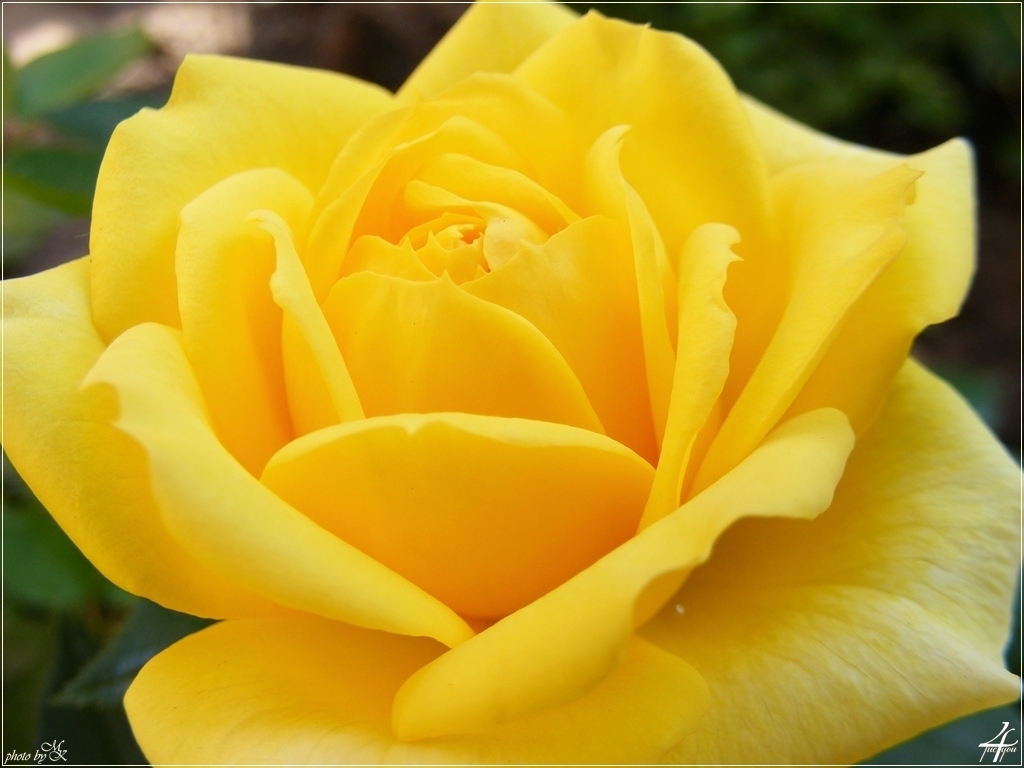 not hot
Miért hasznos??
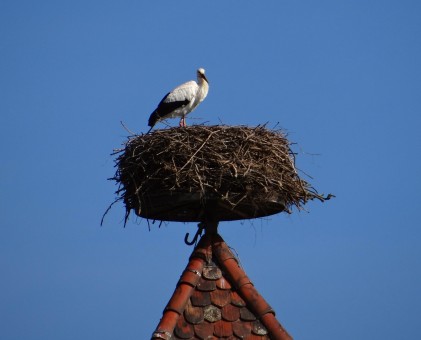 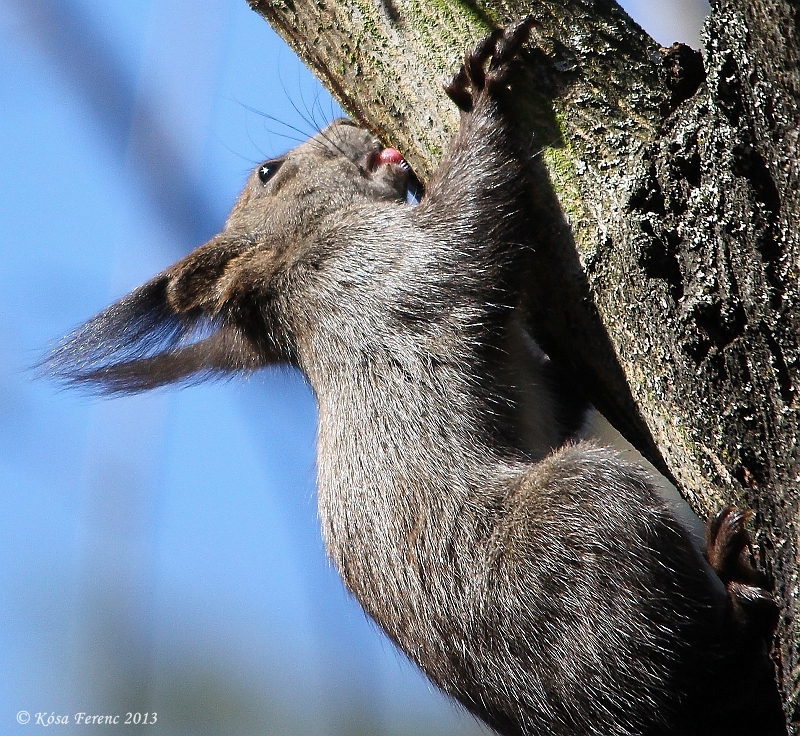 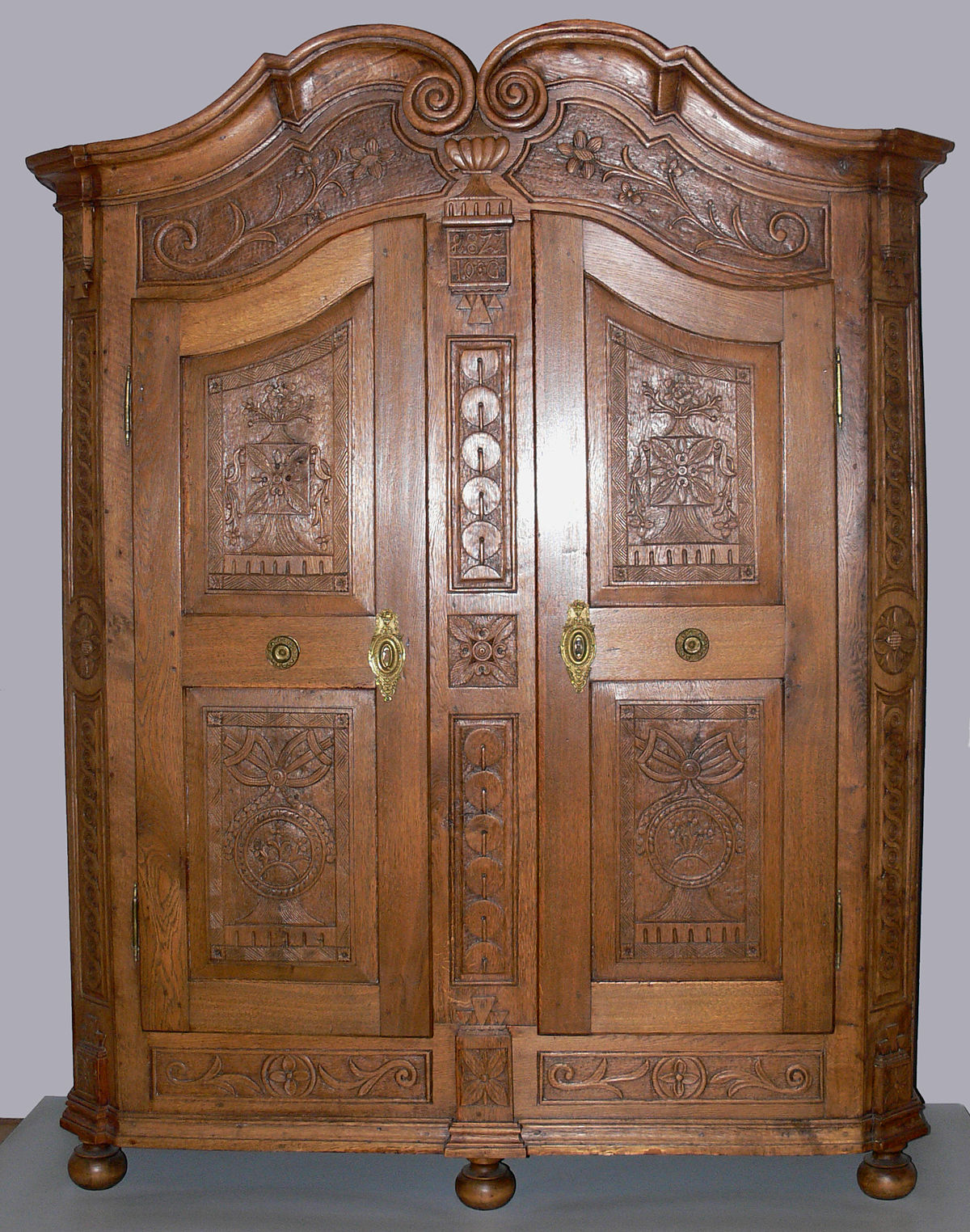 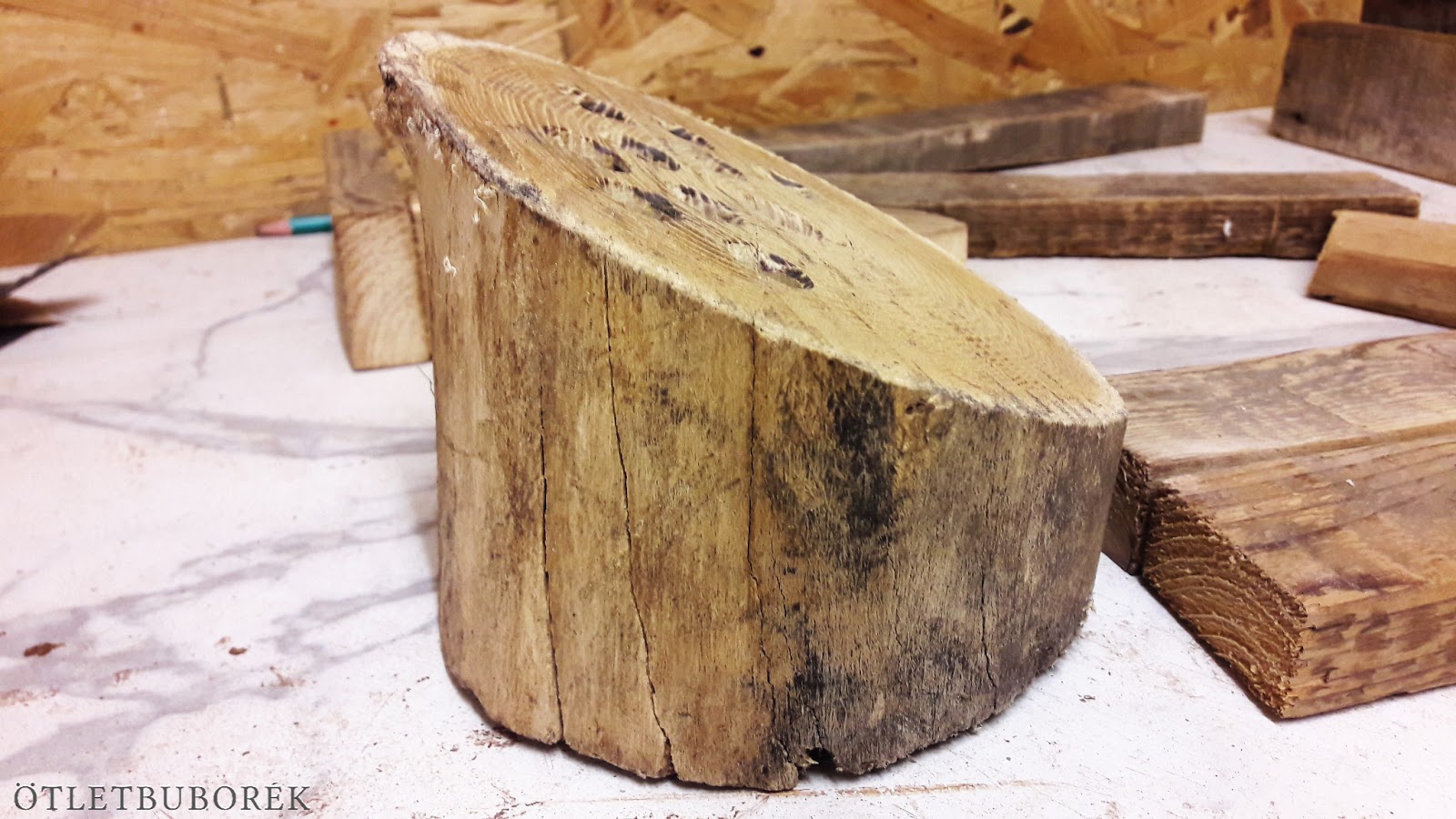 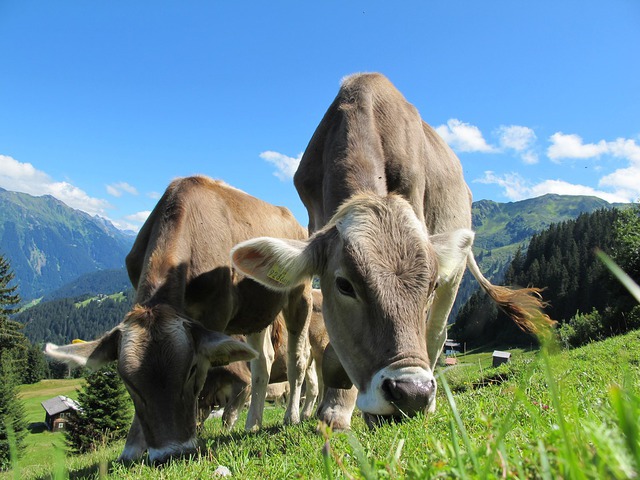 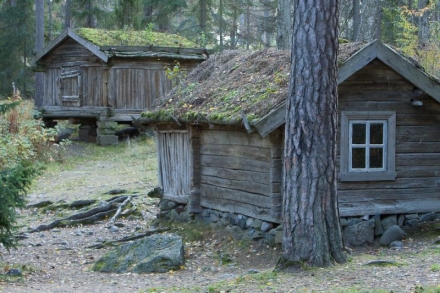 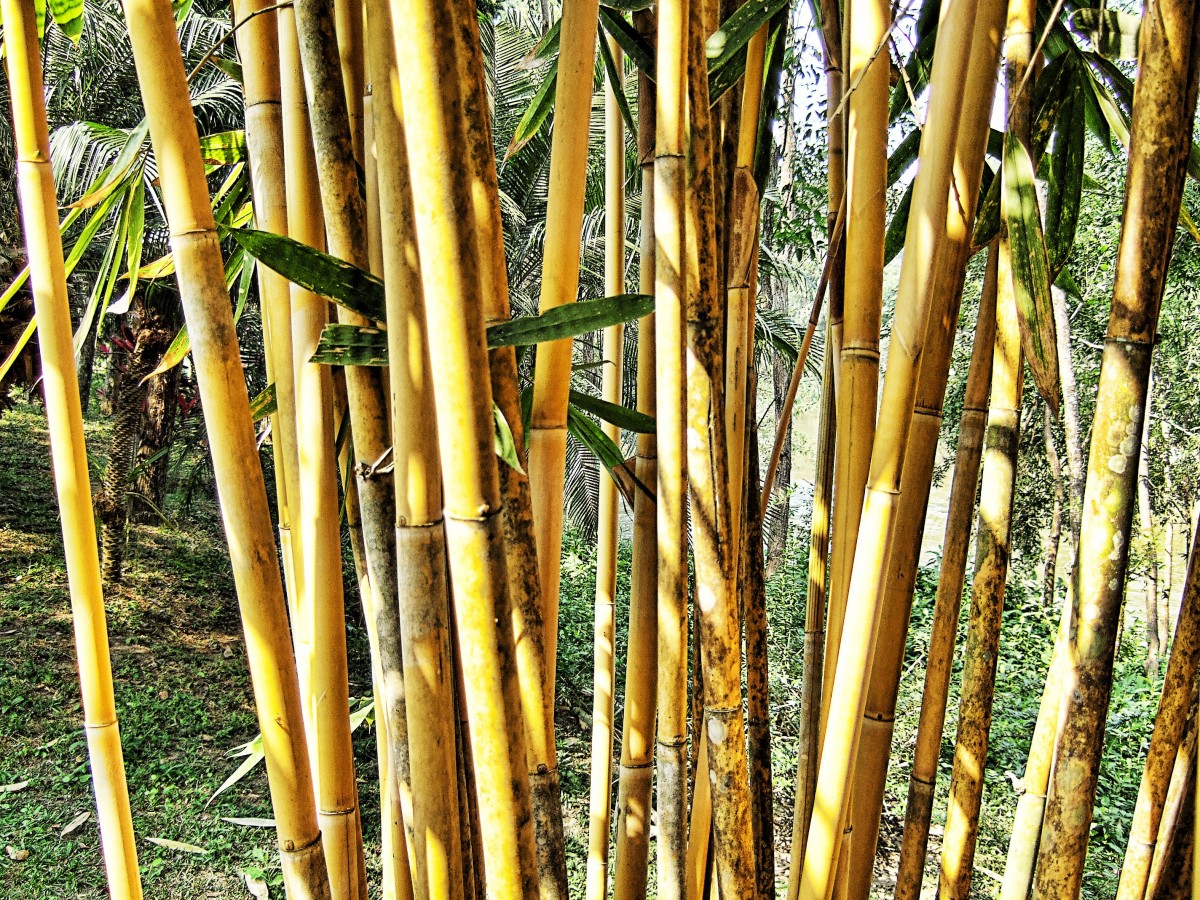 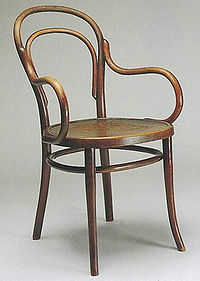 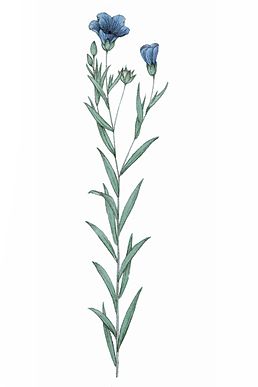 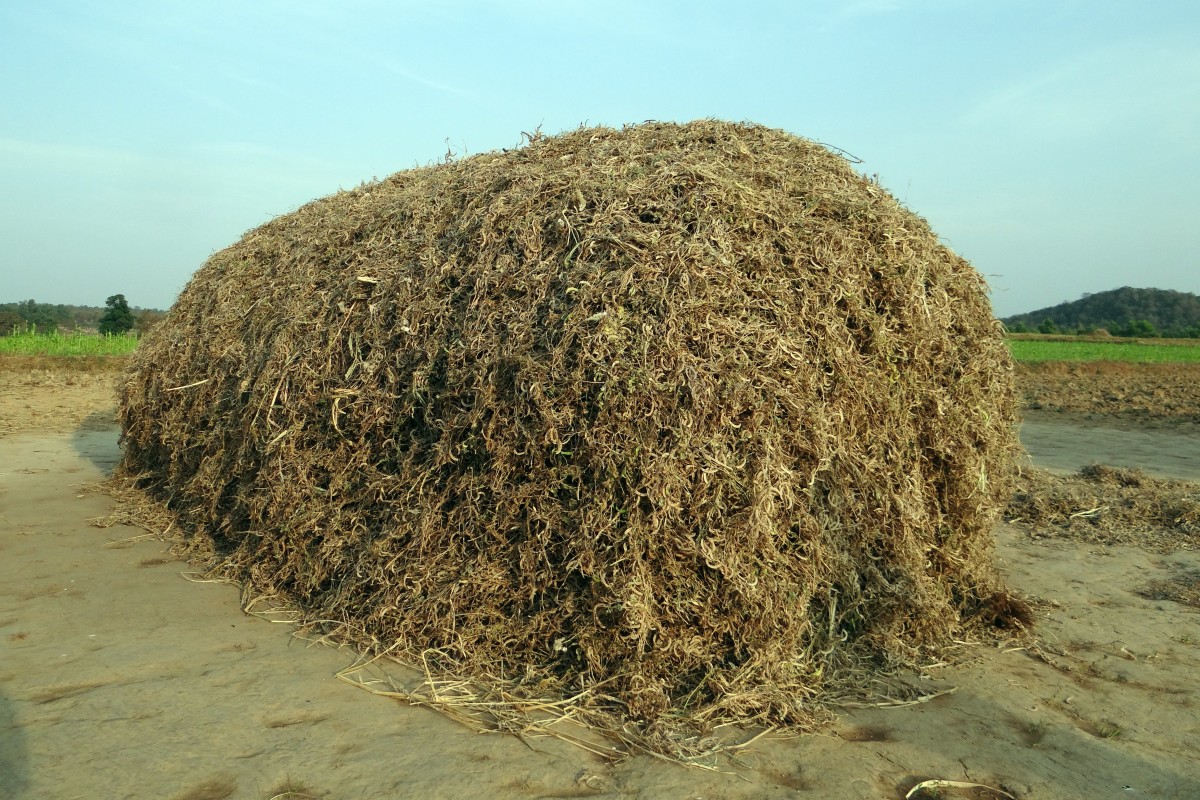 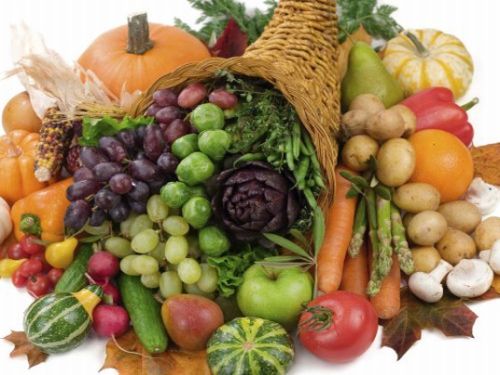 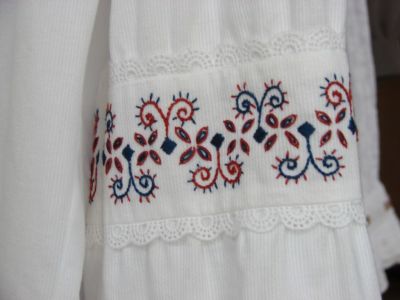 CC BY-SA
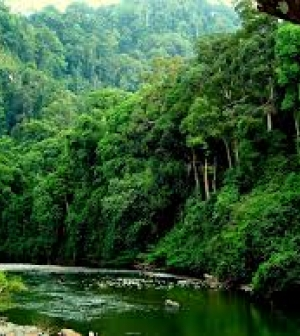 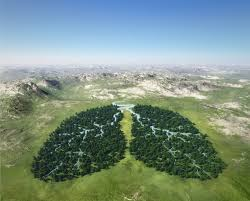 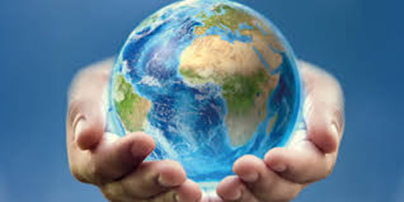 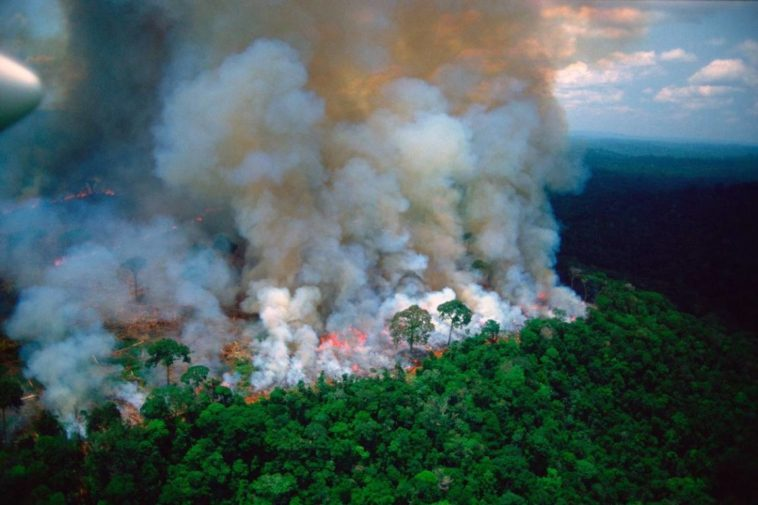 Vigyázz  a Földre !!!!!
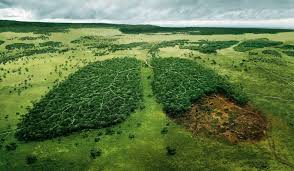 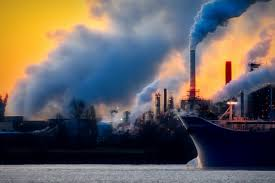 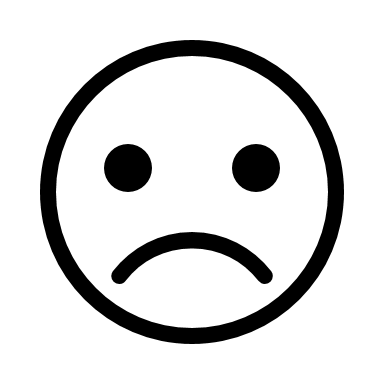 https://www.youtube.com/watch?v=11poKyaDwaE
Köszönöm!!!
Sziasztok!!!!